Panelová debata:
Umělá inteligence ve zdravotnictví: nové výzvy a příležitosti
PONDĚLÍ 30. 9. 2024 | 15:00 – 17:00
Program:
Představení panelistů a cílů akce (Jana Hlaváčová)

Úvod do tématu AI ve zdravotnictví, postoj a aktivity MZČR
Adam Gřunděl, odborník na AI ve zdravotnictví, MZČR

Využití AI v medicíně
Ondřej Volný, předseda České společnosti pro umělou inteligenci a inovativní digitální technologie v medicíně ČLS JEP, FN Ostrava a LF Ostravské univerzity

Regulace v oblasti AI na národní i mezinárodní úrovni
Radek Policar, vrchní ředitel sekce pro legislativu a právo, MZČR

Panelová diskuse a otázky z publika
Umělá inteligence ve zdravotnictvíprávní rámec
JUDr. Radek Policar
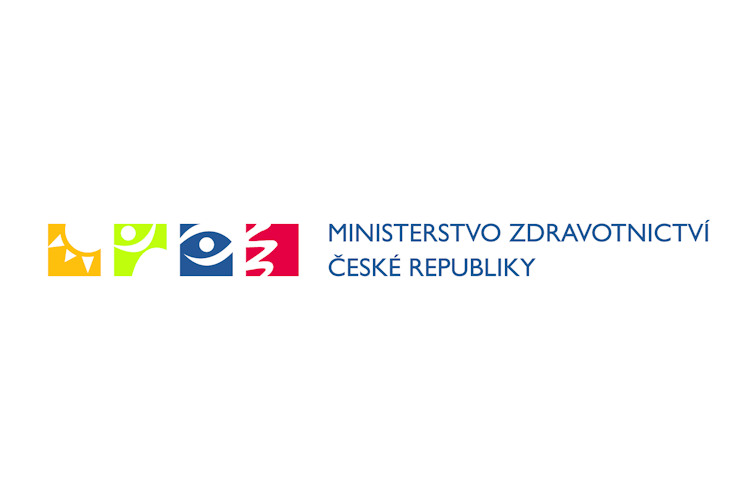 Mezinárodní rámec
30.09.2024
© Radek Policar
4
Mezinárodní pohled
„AI doomers“ vs „AI ethics“

Na co vše by měla být pravidla?
Postačí samoregulace, nebo jsou potřeba zákony?
Vyžaduje pravidla samotná technologie, nebo pouze její aplikace?
Jaké jsou náklady obětované příležitosti regulací, které omezují prostor pro inovace?
30.09.2024
© Radek Policar
5
Mezinárodní pohled
samoregulace
USA (ale SB 1047 AI safety bill), Velká Británie, země Perského zálivu
přísná regulace
Čína
„středový přístup“
Evropská unie („tvůrce globálních digitálních standardů“) – AI Act
30.09.2024
© Radek Policar
6
Mezinárodní pohled
tři samostatné snahy o vypracování globálních pravidel a orgánu, který by na ně dohlížel

summity o bezpečnosti AI (2023 Bletchley Park, 2024 Soul,…)+ národní úřady pro bezpečnost AI
“Hiroshima Process” – skupina G7 – OECD
OSN – „AI Advisory Board“
30.09.2024
© Radek Policar
7
Mezinárodní pohled
očekávání nové mezinárodní organizace

„něco jako“:
Mezinárodní agentura pro atomovou energii (IAEA)
Mezinárodní organizace pro civilní letectví (ICAO)
Evropská organizace pro jaderný výzkum (CERN)
Mezivládní panel pro změnu klimatu (IPCC)
30.09.2024
© Radek Policar
8
Mezinárodní pohled
Rámcová úmluva Rady Evropy o umělé inteligenci a lidských právech, demokracii a právním státu
5. září 2024 otevřena k podpisu
činnosti v rámci životního cyklu systémů umělé inteligence musí býtv souladu s následujícími základními zásadami:
lidská důstojnost a autonomie jednotlivce
rovnost a nediskriminace
respektování soukromí a ochrana osobních údajů
transparentnost a dohled
odpovědnost a spolehlivost
bezpečné inovace
30.09.2024
© Radek Policar
9
Český (a unijní) rámec
30.09.2024
© Radek Policar
10
Právní rámec
standardní zdravotnické právní předpisy

zákon o zdravotních službách
občanský zákoník
nařízení EU o zdravotnických prostředcích
nařízení EU o diagnostických zdravotnických prostředcích in vitro
zákon o zdravotnických prostředcích a diagnostických zdravotnických prostředcích in vitro
30.09.2024
© Radek Policar
11
Právní rámec
ALE TAKY:
zákoník práce
nařízení EU o ochraně osobních údajů (GDPR)
zákon o zpracování osobních údajů
zákon o archivnictví a spisové službě
…
30.09.2024
© Radek Policar
12
Právní rámec
už máme, ale stále není účinný

akt o umělé inteligenci
nařízení Evropského parlamentu a Rady (EU) 2024/1689,kterým se stanoví harmonizovaná pravidla pro umělou inteligencia mění nařízení (ES) č. 300/2008, (EU) č. 167/2013, (EU) č. 168/2013,(EU) 2018/858, (EU) 2018/1139 a (EU) 2019/2144 a směrnice 2014/90/EU, (EU) 2016/797 a (EU) 2020/1828 (akt o umělé inteligenci)
použije se ode dne 2. srpna 2026
30.09.2024
© Radek Policar
13
Právní rámec
čekáme stále ještě na:

revidovaná směrnice o odpovědnosti za vadné výrobky

směrnice o přizpůsobení pravidel mimosmluvní občanskoprávní odpovědnosti umělé inteligenci
30.09.2024
© Radek Policar
14
Etický rámec
Římská výzva k etice umělé inteligence
Transparentnost – systémy umělé inteligence musí být srozumitelné všem
Inkluze – tyto systémy nesmí nikoho diskriminovat, protože každý člověk má stejnou důstojnost
Odpovědnost – vždy musí existovat někdo, kdo přebírá odpovědnost za to, co stroj dělá
Nestrannost – systémy umělé inteligence se nesmí řídit předsudky nebo je vytvářet
Spolehlivost – umělá inteligence musí být spolehlivá
Bezpečnost a ochrana soukromí – tyto systémy musí být bezpečnéa respektovat soukromí uživatelů
30.09.2024
© Radek Policar
15
[Speaker Notes: The Call for AI Ethics is a document signed by the Pontifical Academy for Life, Microsoft, IBM, FAO and the Ministry of Innovation, a part of the Italian Government in Rome on February 28th 2020 to promote an ethical approach to artificial intelligence. The idea behind it is to promote a sense of shared responsibility among international organizations, governments, institutions and the private sector in an effort to create a future in which digital innovation and technological progress grant mankind its centrality. Pointing to a new algorethics, the signatories committed to request the development of an artificial intelligence that serves every person and humanity as a whole; that respects the dignity of the human person, so that every individual can benefit from the advances of technology; and that does not have as its sole goal greater profit or the gradual replacement of people in the workplace.
The Rome Call for AI Ethics comprises 3 impact areas (ethics, education, rights) and 6 principles (transparency, inclusion, accountability, impartiality, reliability, security and privacy).]
Témata, která nás zajímají
30.09.2024
© Radek Policar
16
Právní rámec
témata, která nás zajímají:
využití AI v organizaci poskytování zdravotních služeb
využití AI v administrativní podpoře poskytování zdravotních služeb
využití AI v sběru informací potřebných pro poskytování zdravotních služeb
využití AI v diagnostických metodách
využití AI v léčebných metodách
využití AI ve vědě a výzkumu v oblasti medicíny
30.09.2024
© Radek Policar
17
Právní rámec
témata, která nás zajímají:
co musíme splnit pro uvedení výrobku s AI na trh
co musíme splnit pro zavedení výrobku s AI do praxe
jaké jsou podmínky odpovědnosti
30.09.2024
© Radek Policar
18
Právní rámec
témata, která nás zajímají:
informování pacientů („transparentnost“)
informovaný souhlas – možnost volby(?)
30.09.2024
© Radek Policar
19
Právní rámec
témata, která nás zajímají:
ochrana soukromí
ochrana osobních údajů

kybernetická bezpečnost
30.09.2024
© Radek Policar
20
Právní rámec
témata, která nás zajímají:
co je lege artis?
má zdravotnický pracovník „věřit“ umělé inteligenci?
musí zdravotnický pracovník „věřit“ umělé inteligenci?
co stane, když bude věřit AI, ale poškodí to pacienta?
trestní, správní, civilní, pracovněprávní, disciplinární odpovědnost
30.09.2024
© Radek Policar
21
REGISTRACE NOVÝCH ČLENŮ PACIENTSKÉHO HUBU PROBÍHÁ
NA WWW.PACIENTSKYHUB.CZ
Kontaktujte nás 
na pacientskyhub@mzcr.cz 
nebo na Facebooku @Pacientský hub